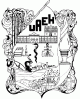 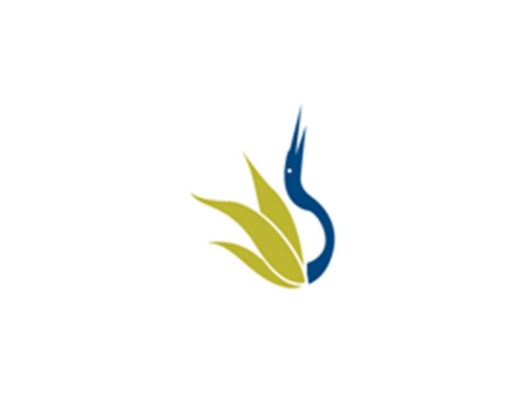 UNIVERSIDAD AUTÓNOMA DEL ESTADO DE HIDALGO
ESCUELA SUPERIOR DE ZIMAPÁN
Licenciatura en Contaduría

Asignatura:  Normas de Información Financiera

Tema: Elementos Básicos de los Estados Financiero NIF- A5
C.P. Alfredo Trejo Espino

Enero- Junio 2016
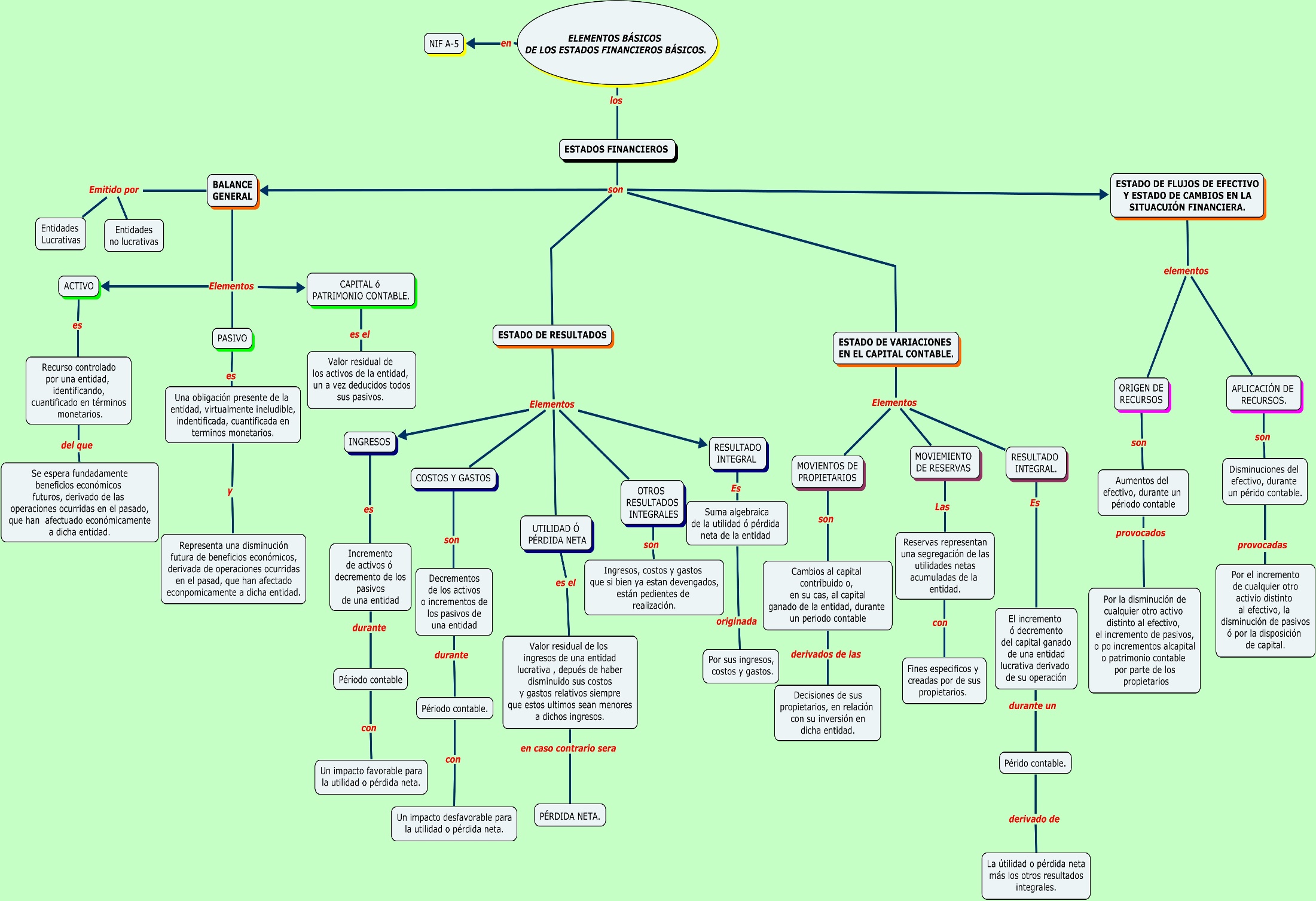 Bibliografía del tema:

Financiera, C. M. (2016). Normas de Información Financiera. México: IMPC.

Romero, L. A. (2010). Principios de Contabilidad. México: Mc Graw Hill.